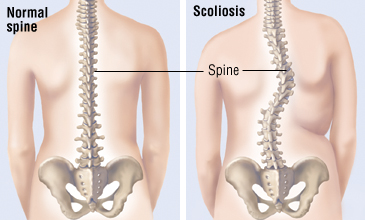 Skolyozda FTR
Uzm. Fzt. Kağan Yücel
.
Skolyoz Çeşitleri
Fonksiyonel: geri dönüşü olan lateral eğrilik. Vertebralarda rotasyon YOK.
Strüktüel: geriş DÖNÜŞSÜZ lateral eğrilik. Vertebralarda rotasyon VAR.
İdiopatik: Doğuştan. Sebebi bilinmeyen. Genelde cerrahi gerekir.
Tedavi
Lokal mobilizasyon
Kas re-edukasyonu.
Omurganın desteklenmesi ( ortez veya cerrahi ile )
Aktivitelerin sınırlandırılması.

Kas re-edukasyonunda fonksiyonel ve strüktüel skolyoz için olan egzersizler farklılık gösterir.
fonksiyonel:SİMETRİK egz.
strüktüel:ASİMETRİK egz.
Fonksiyonel Skolyoz Egzersizleri
Segmentel egzersizler
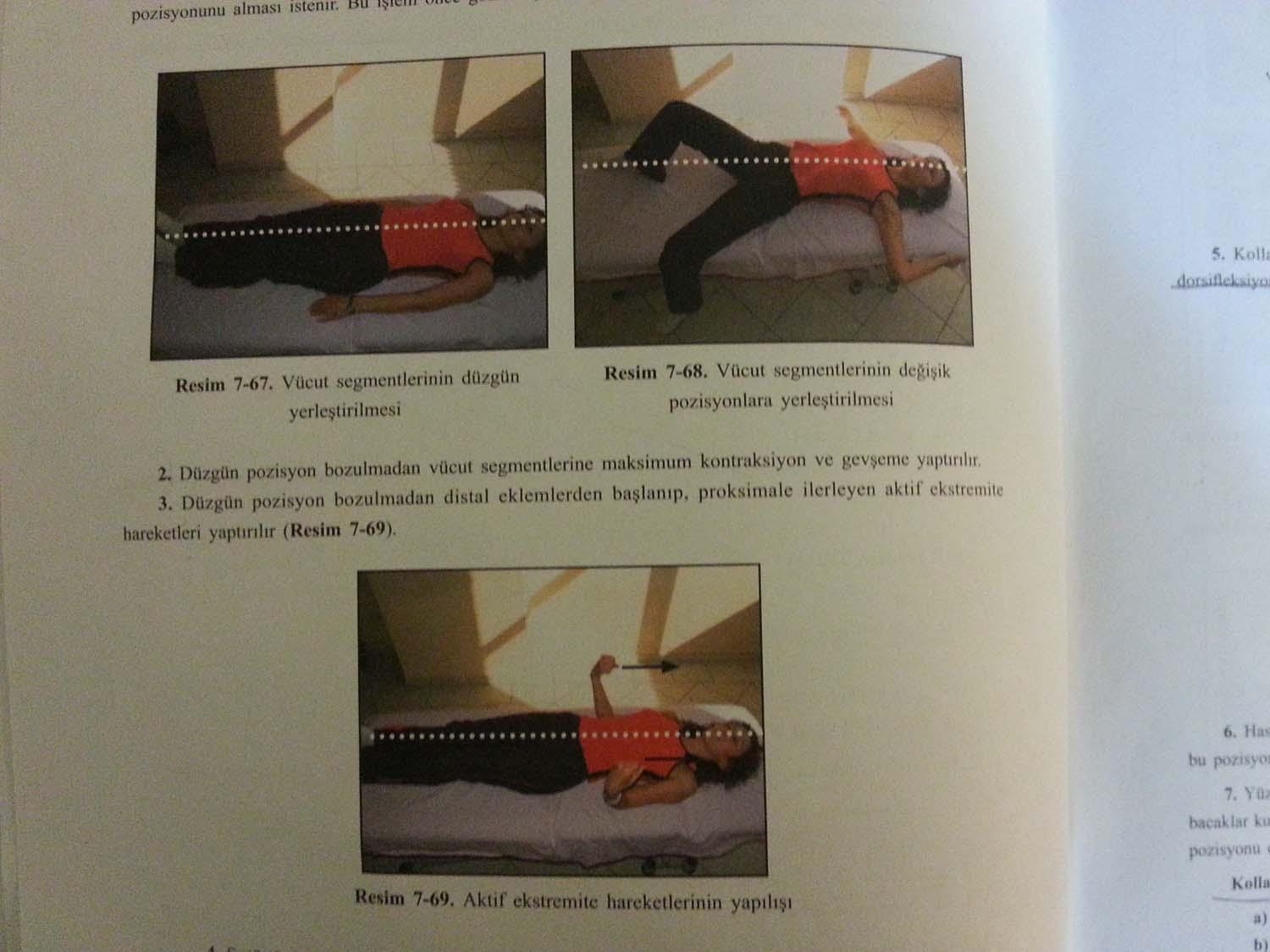 Fonksiyonel Skolyoz Egzersizleri
Gövde hiperekstansiyonu
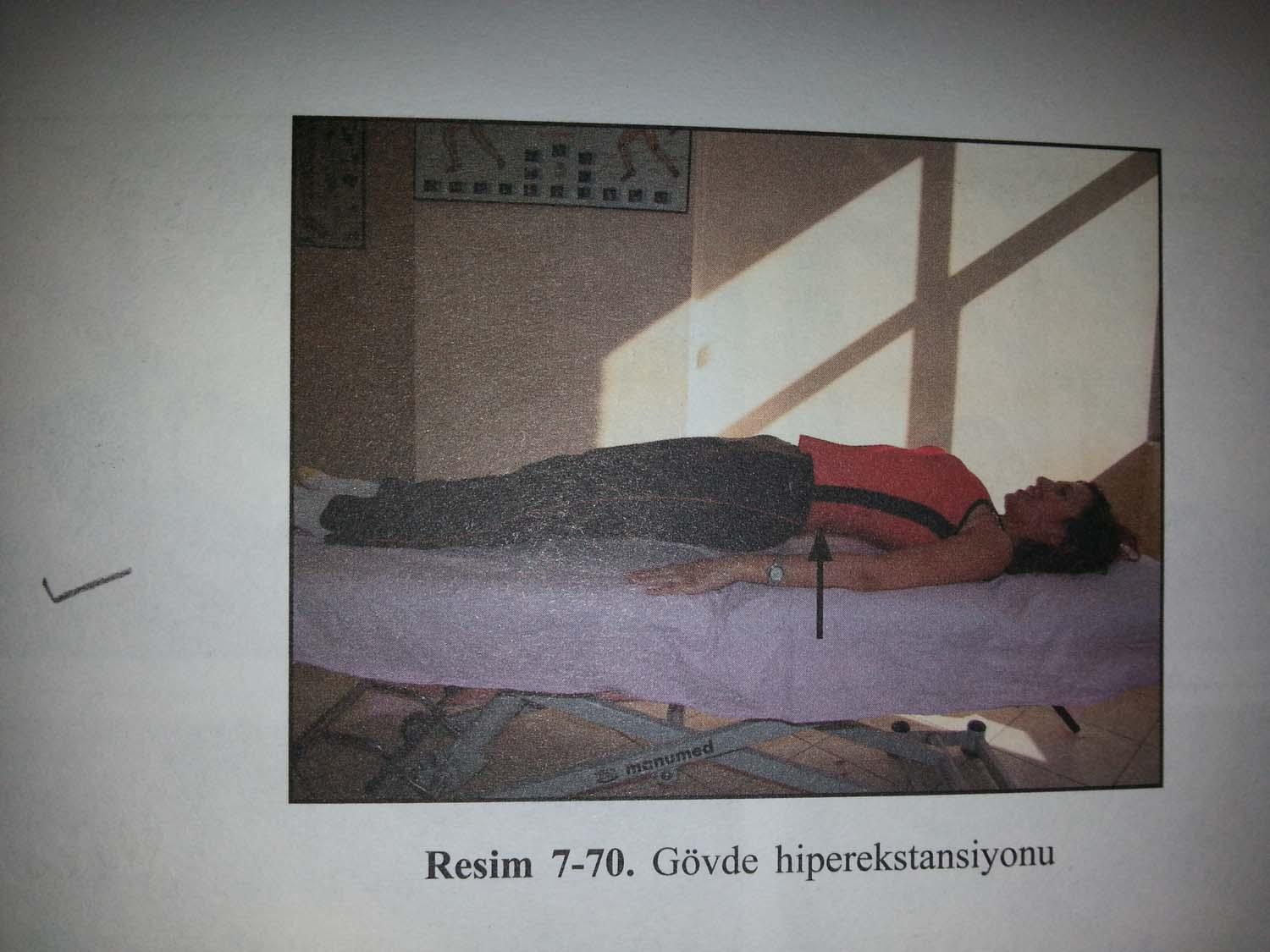 Fonksiyonel Skolyoz Egzersizleri
Gövdenin gerilmesi
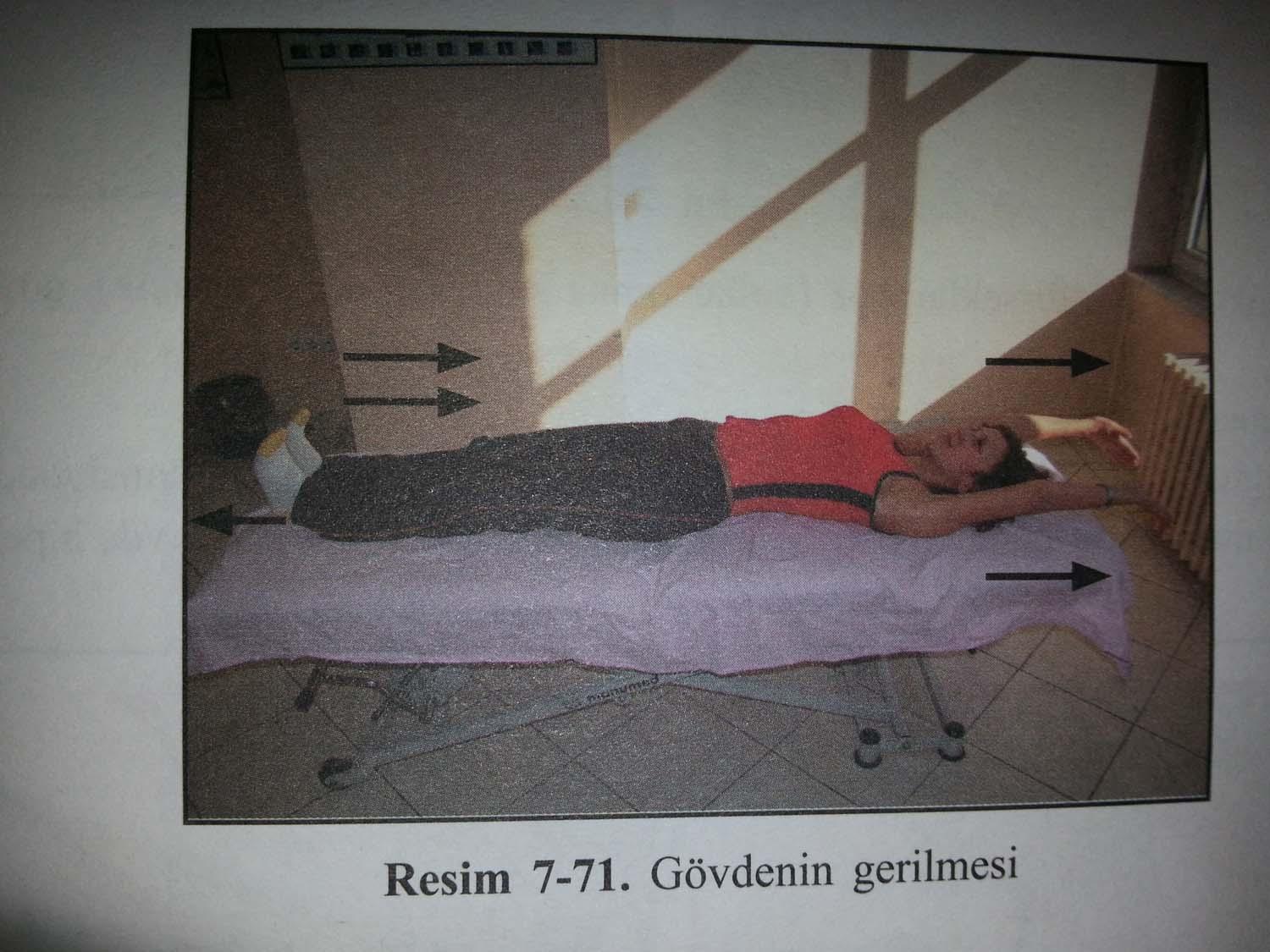 Fonksiyonel Skolyoz Egzersizleri
Kollar kullanılarak gövde hiperekstansiyonu
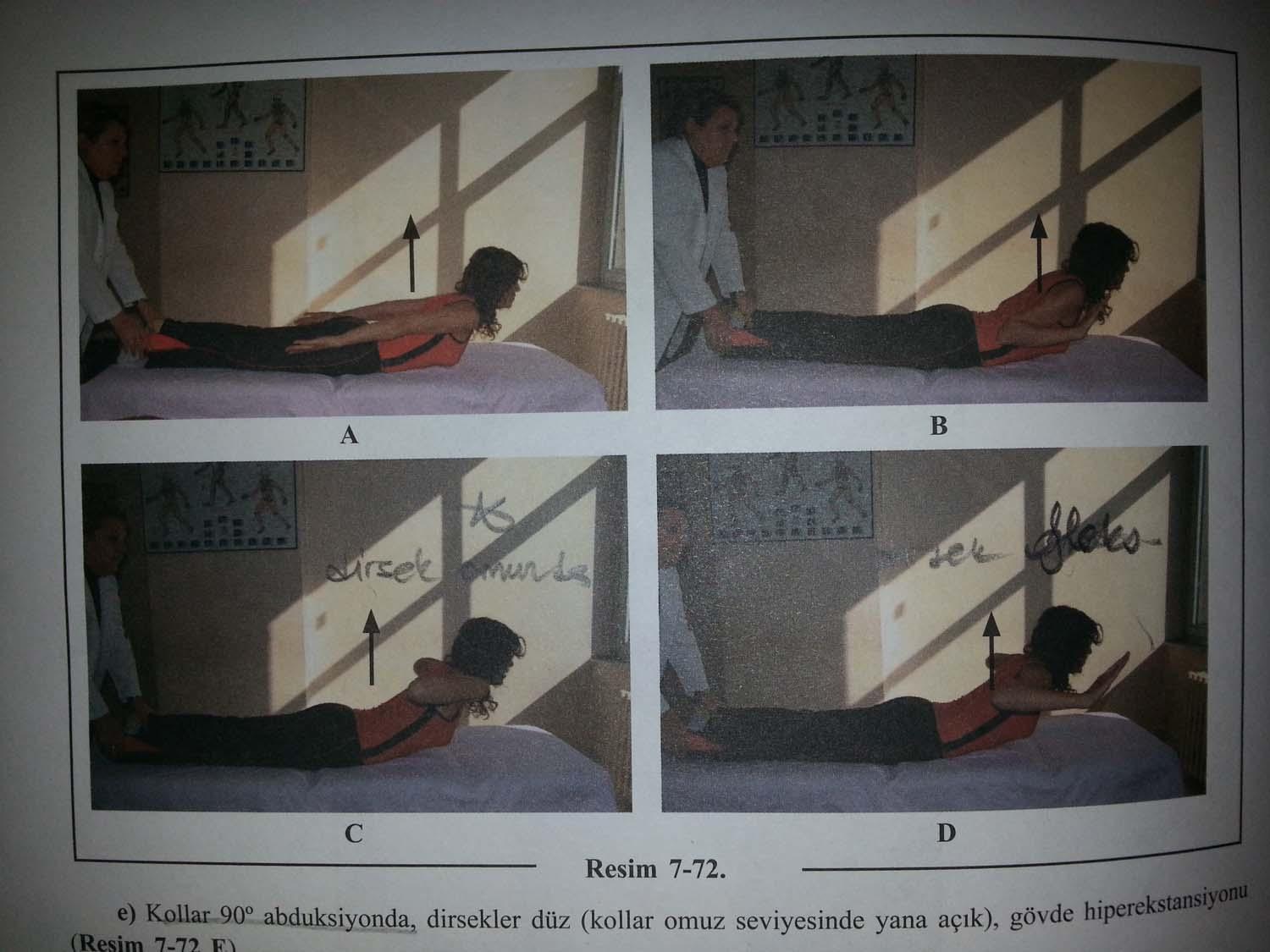 Fonksiyonel Skolyoz Egzersizleri
Kollar kullanılarak gövde hiperekstansiyonu
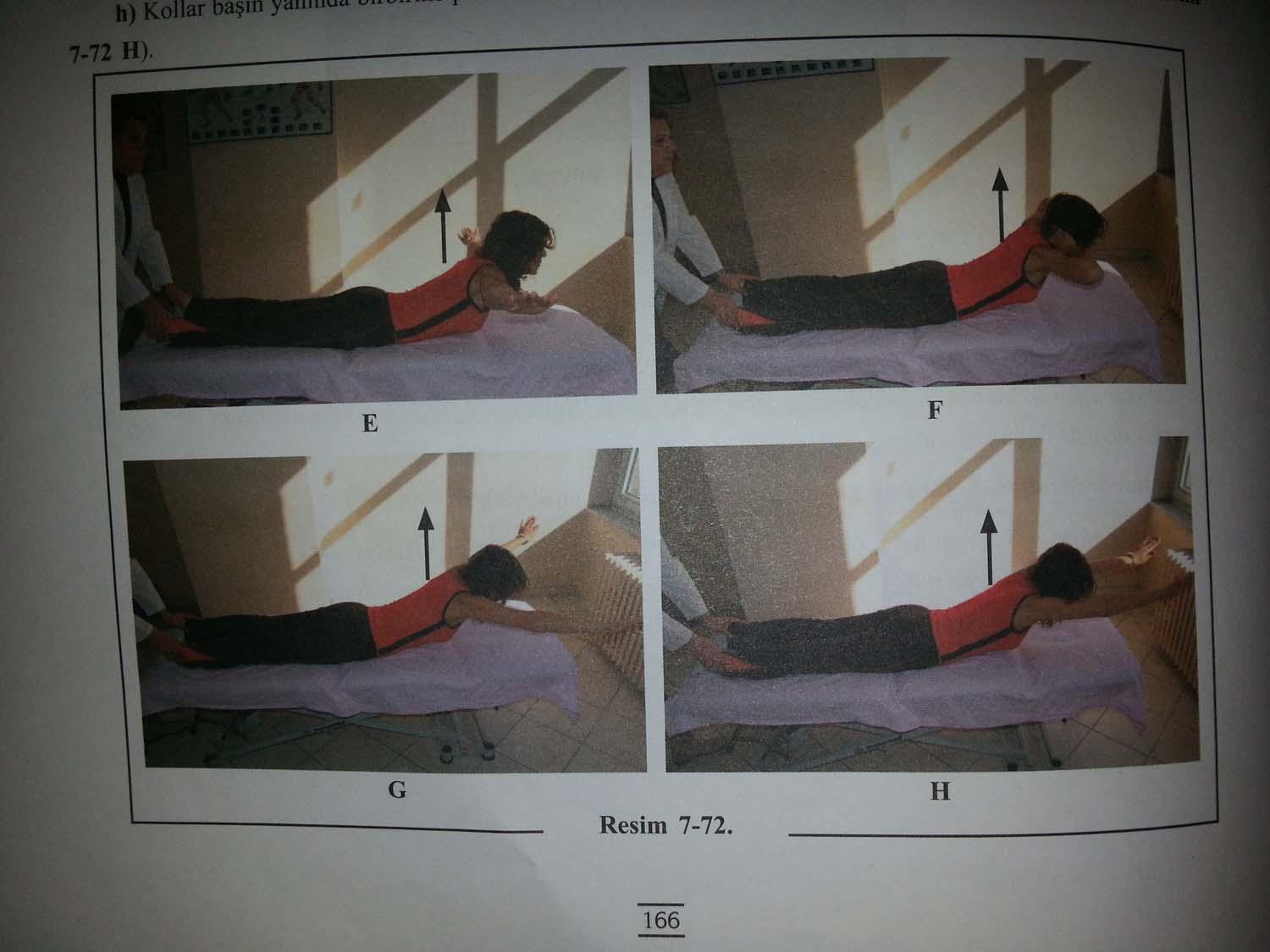 Fonksiyonel Skolyoz Egzersizleri
Kuru yüzme
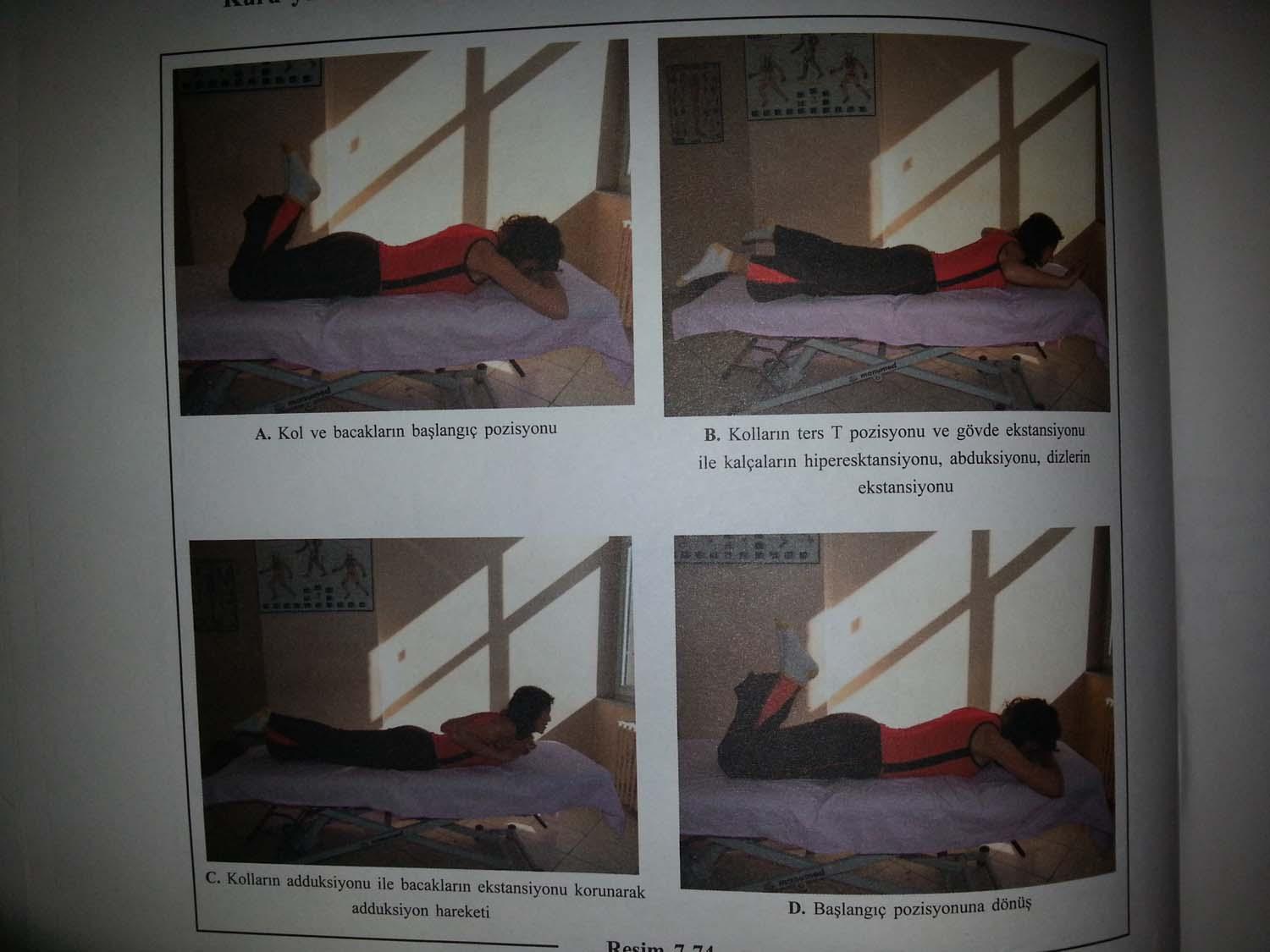 Fonksiyonel Skolyoz Egzersizleri
Kedi - deve
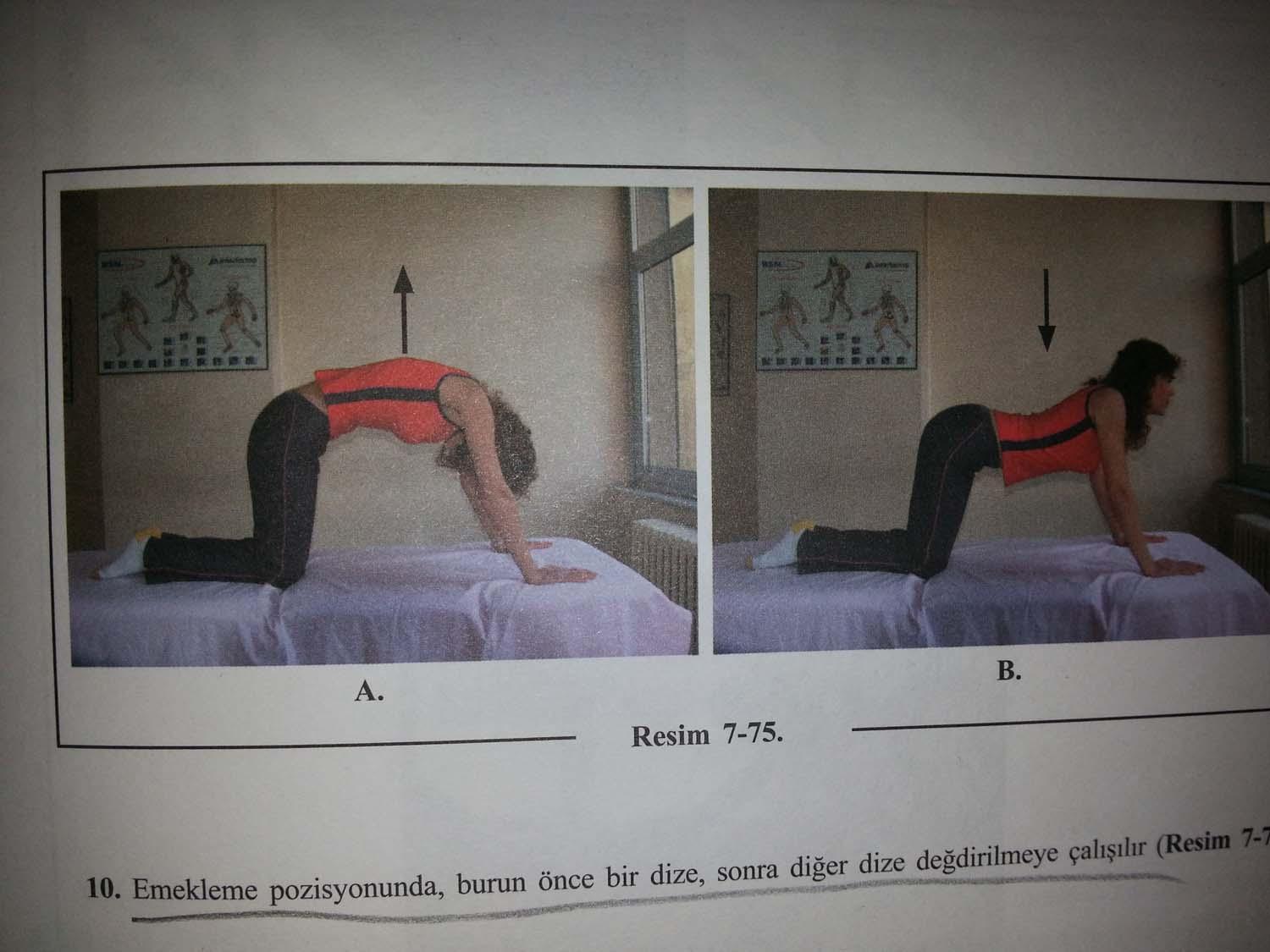 Fonksiyonel Skolyoz Egzersizleri
Kedi - deve ( ilave olarak kalça flex.)
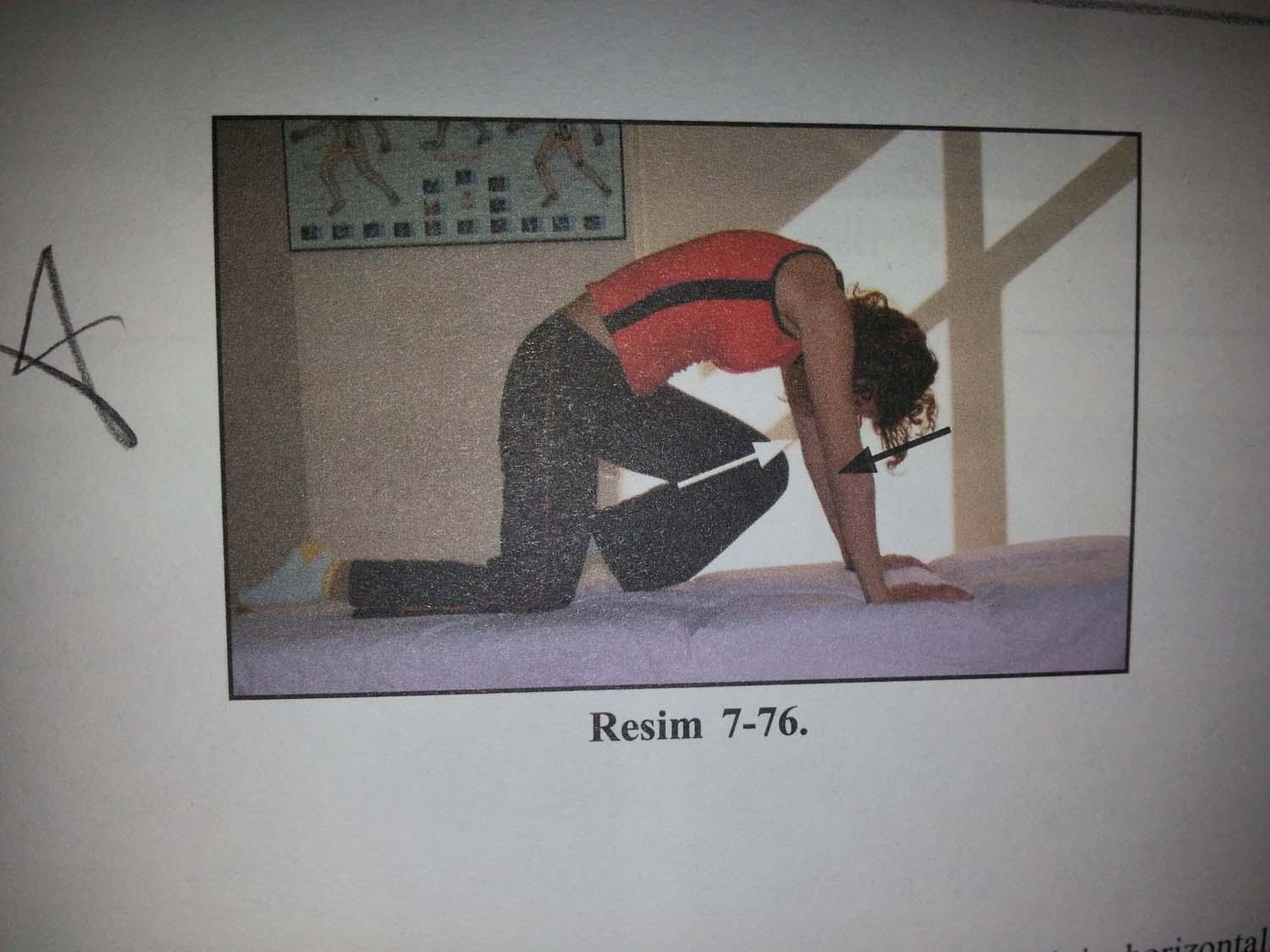 Fonksiyonel Skolyoz Egzersizleri
Sudan çıkma
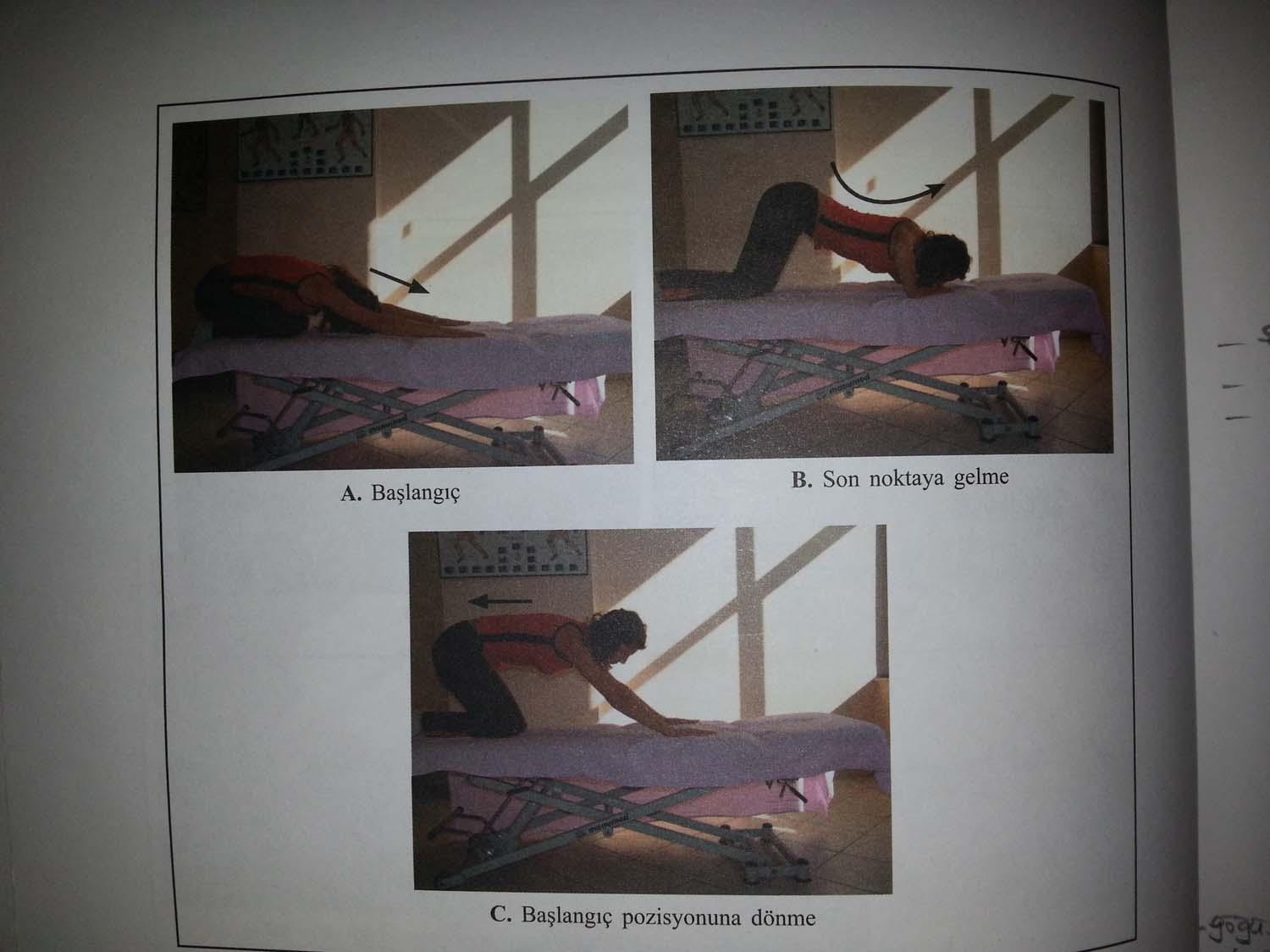 Fonksiyonel Skolyoz Egzersizleri
Laretal flex. ( 2 taraflı )
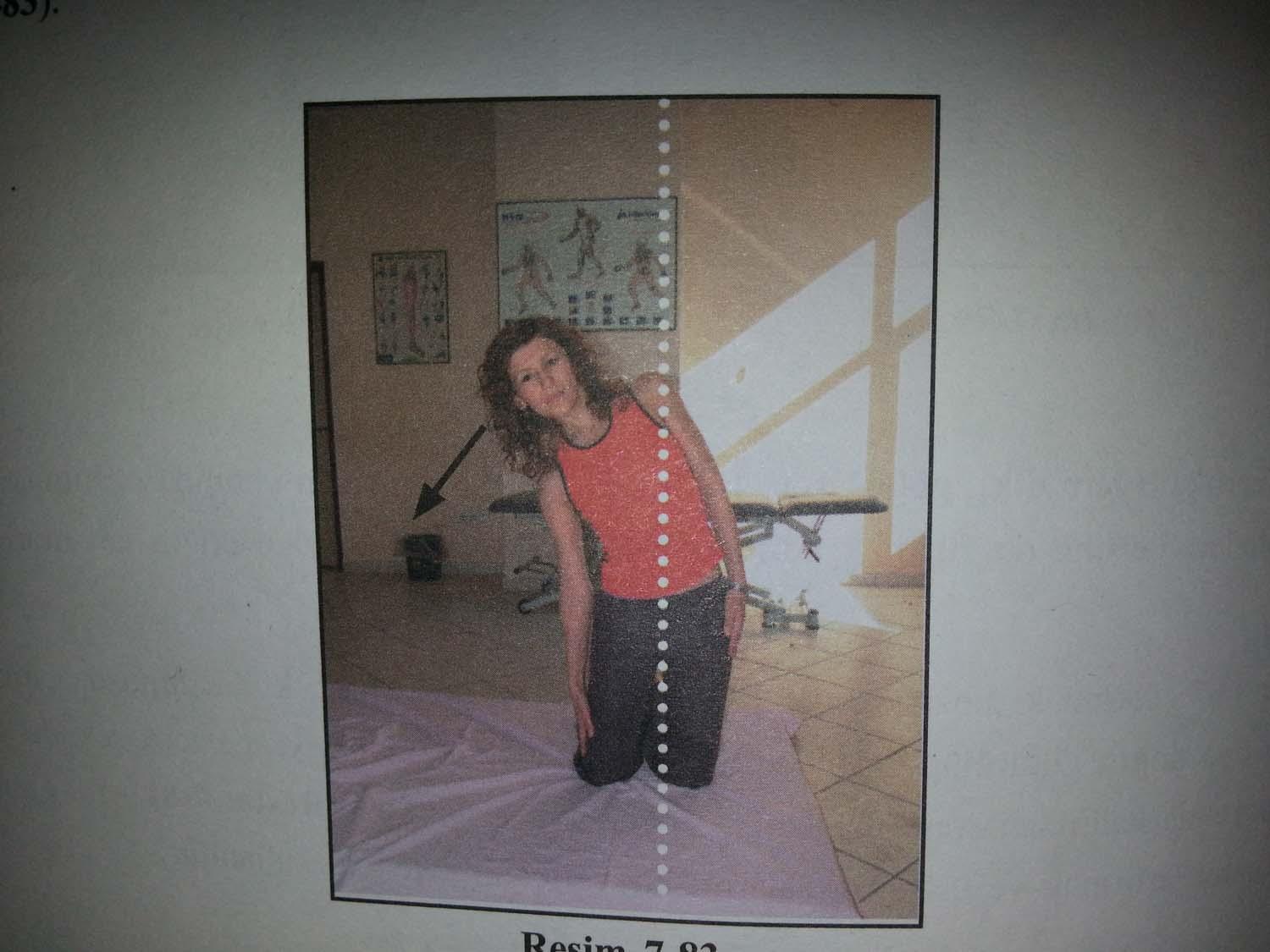 Fonksiyonel Skolyoz Egzersizleri
Genel ambulasyon egzersizleri:
Bütün vücut hareketliliğini sağlayan ve belli bir amaca yönelik oyun, spor, dans gibi ritmik hareketler.
Gövdenin ekstansiyonunu ve simetriyi sağlayan sporlar ( yüzme, voleybol...).
Gövdeyi asimetrik pozisyona getiren sporlardan kaçınılmalı.
Strüktüel Skolyoz Egzersizleri
pozisyonlar
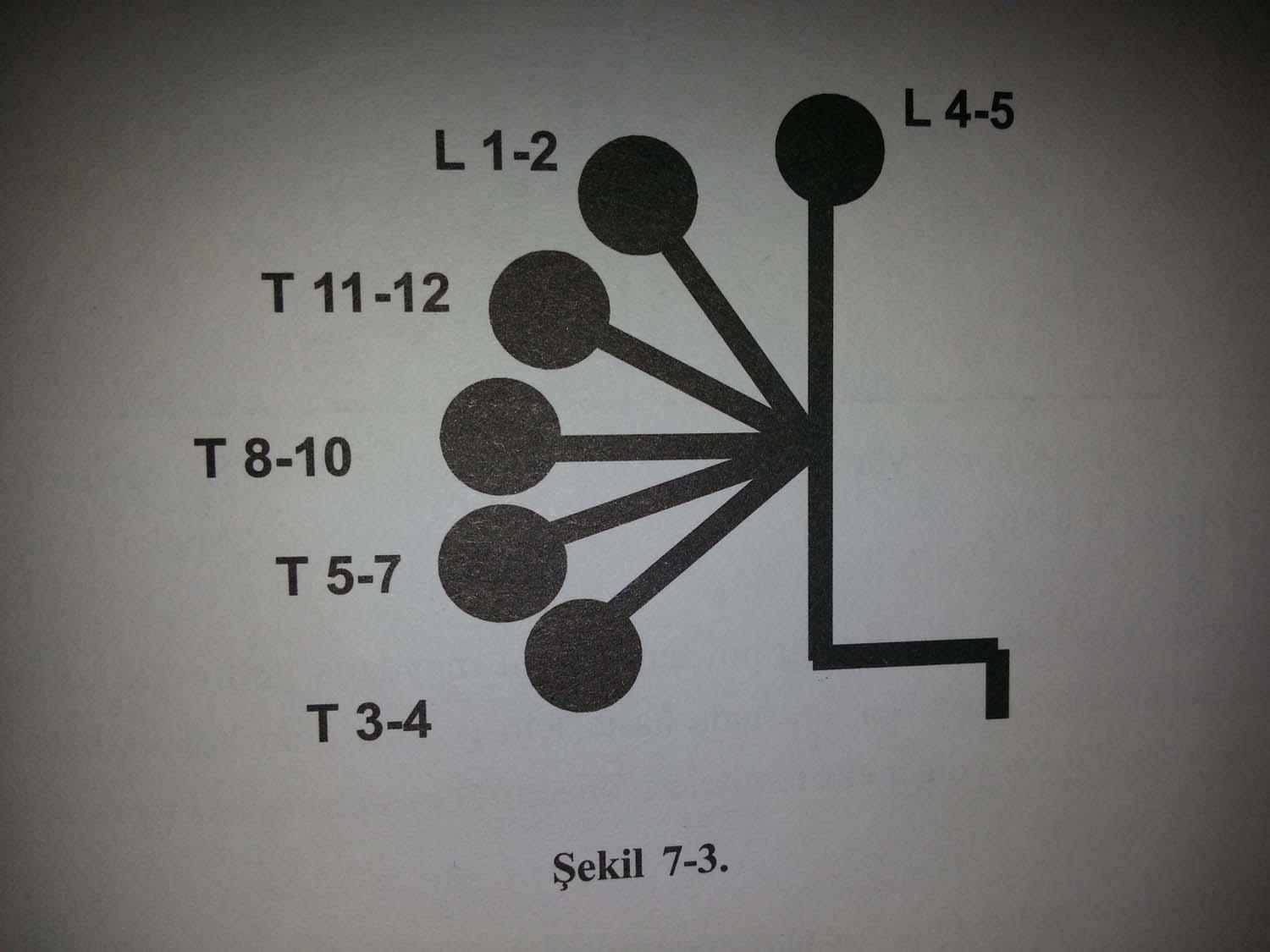 Strüktüel Skolyoz Egzersizleri
Lateral flex.
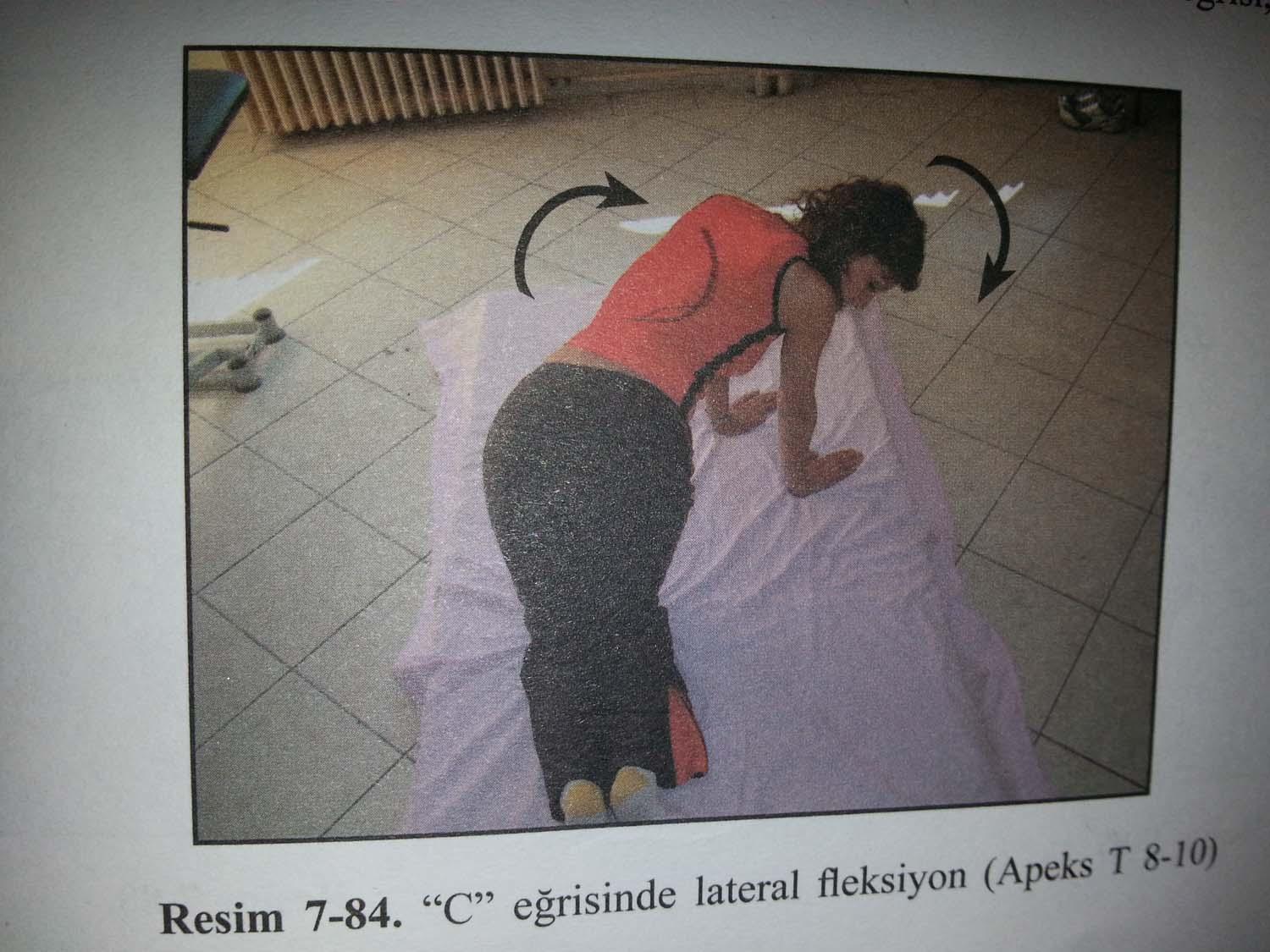 Strüktüel Skolyoz Egzersizleri
Çapraz yürüme: C skolyoz için
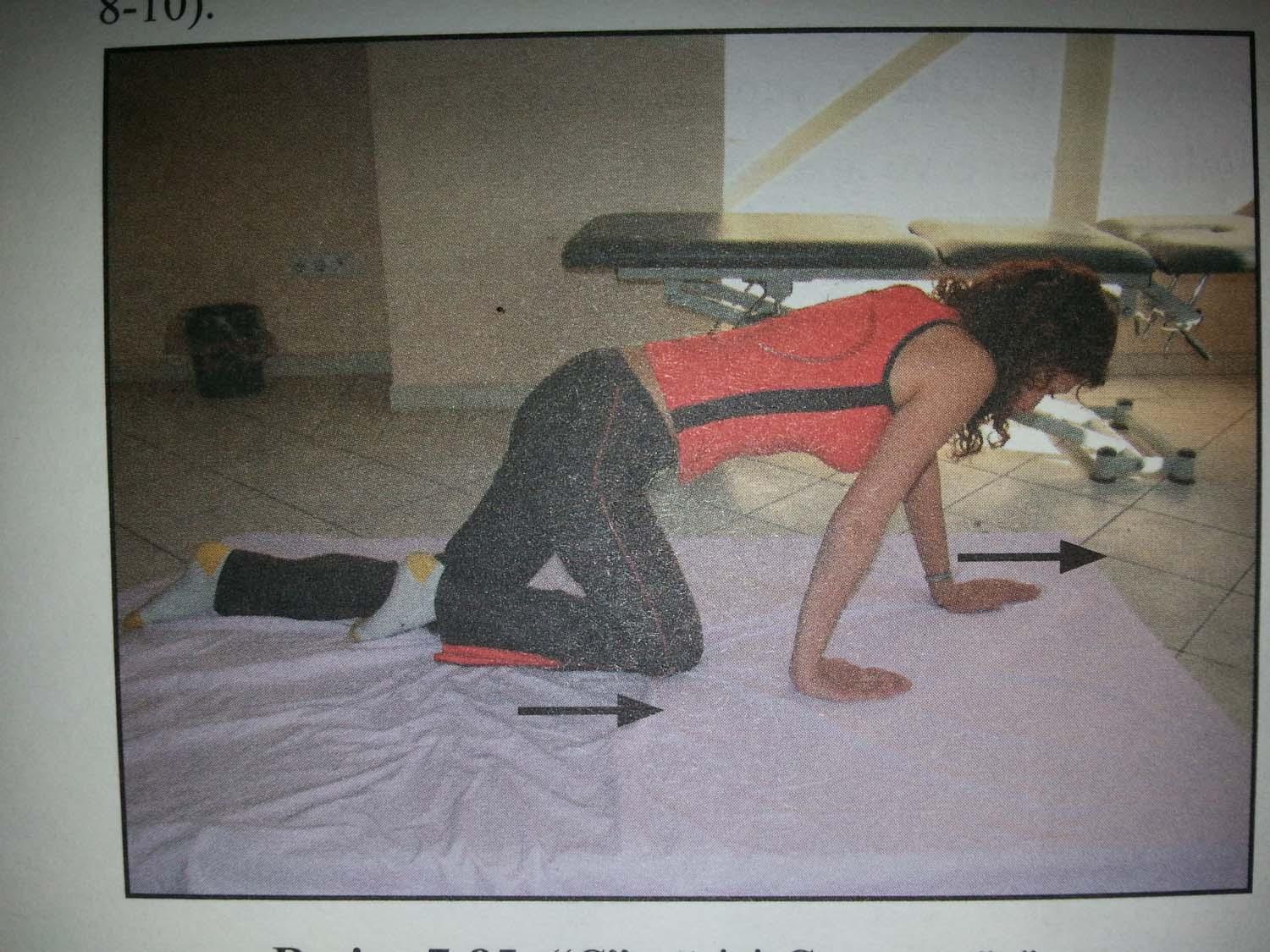 Strüktüel Skolyoz Egzersizleri
İpsilateral yürüme: S skolyoz için
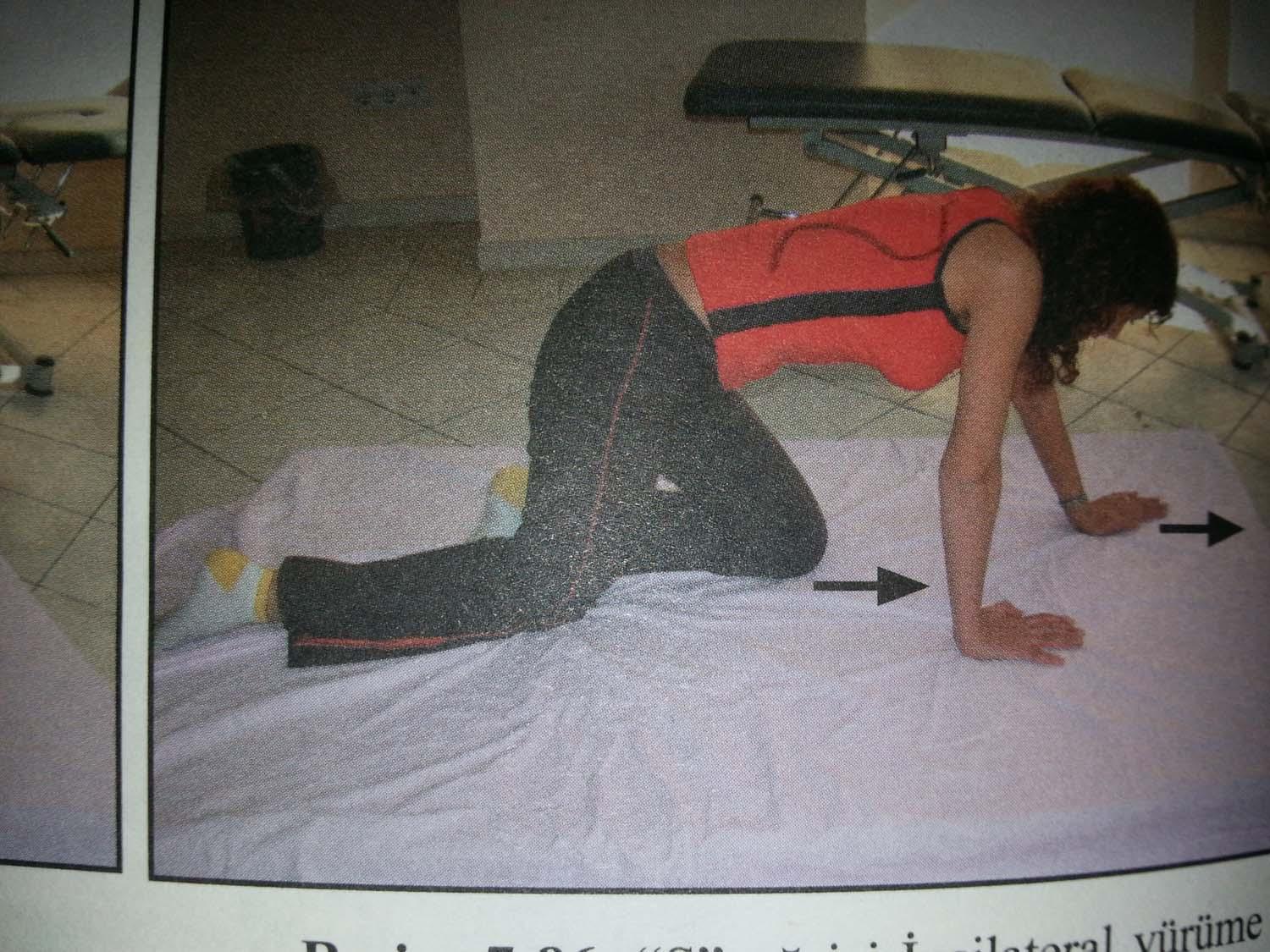 Strüktüel Skolyoz Egzersizleri
İpsilateral germe:C skolyoz için
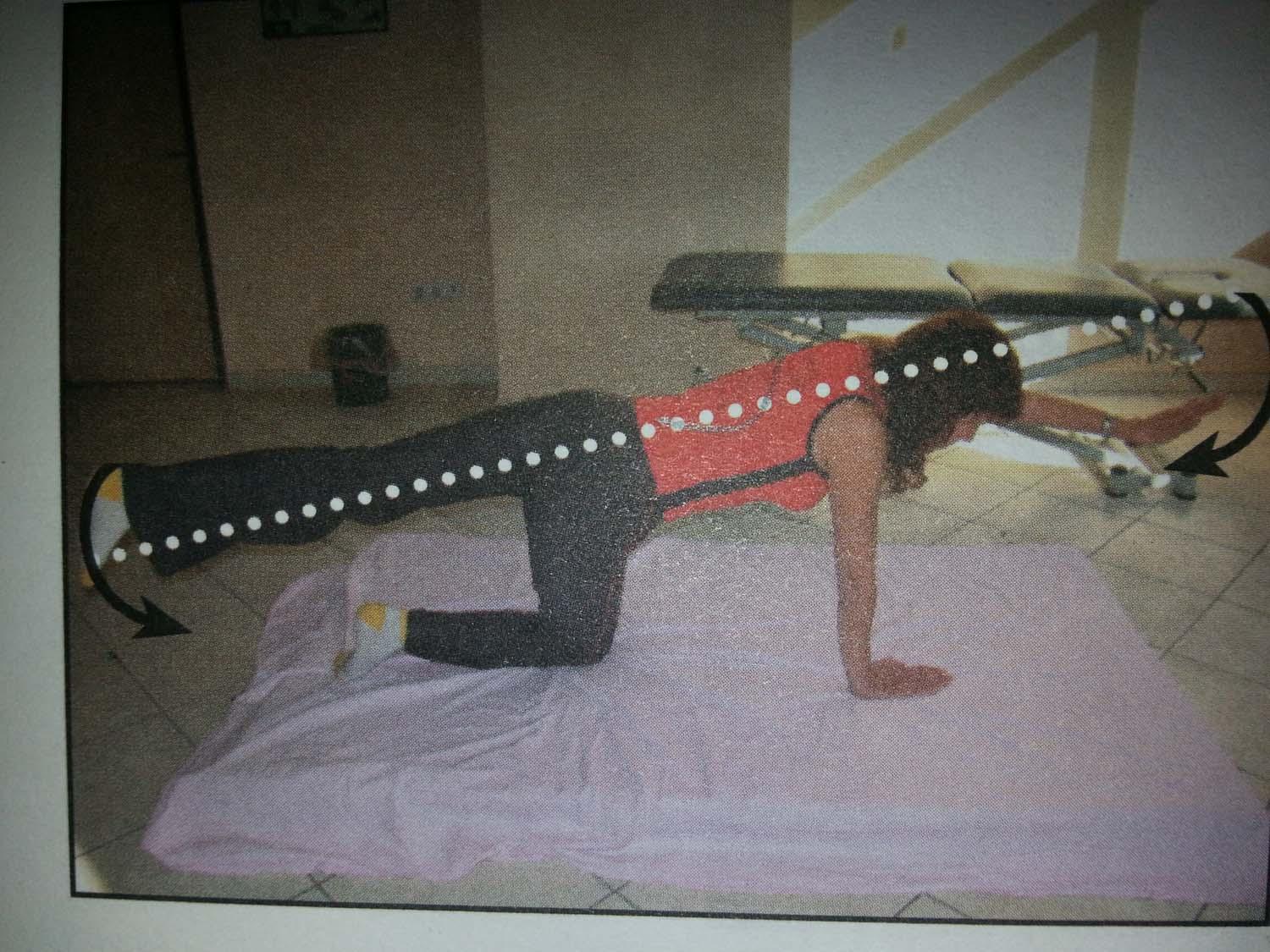 Strüktüel Skolyoz Egzersizleri
Çapraz germe:S skolyoz için
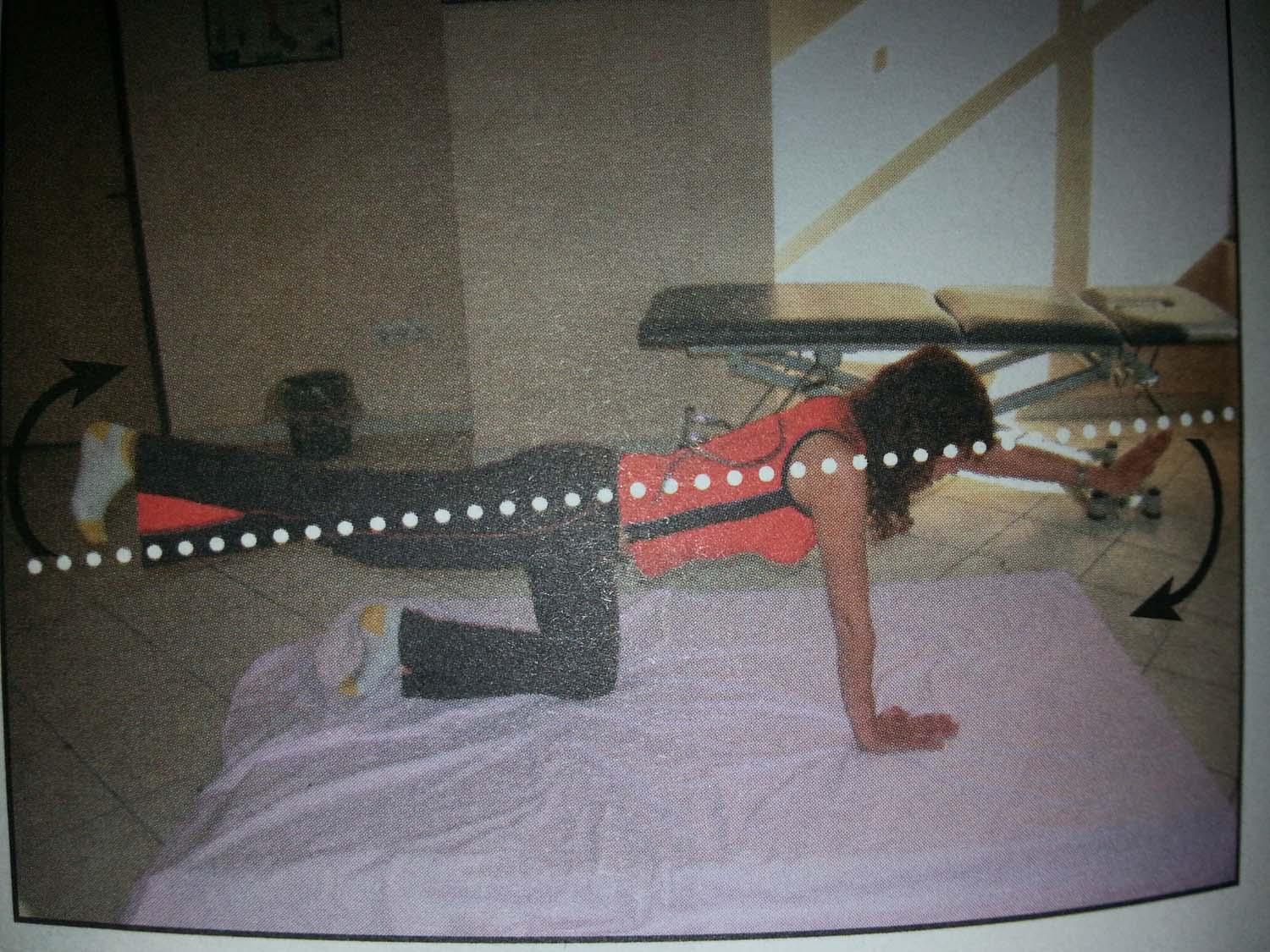 teşekkür ederim...